R Stats Bootcamp 10
RegressionEd Harris/Megan Lewis
2023-04-01
R Stats Bootcamp
R Stats Bootcamp 10

We should be suspicious if the data points all fall exactly on the straight line of prediction
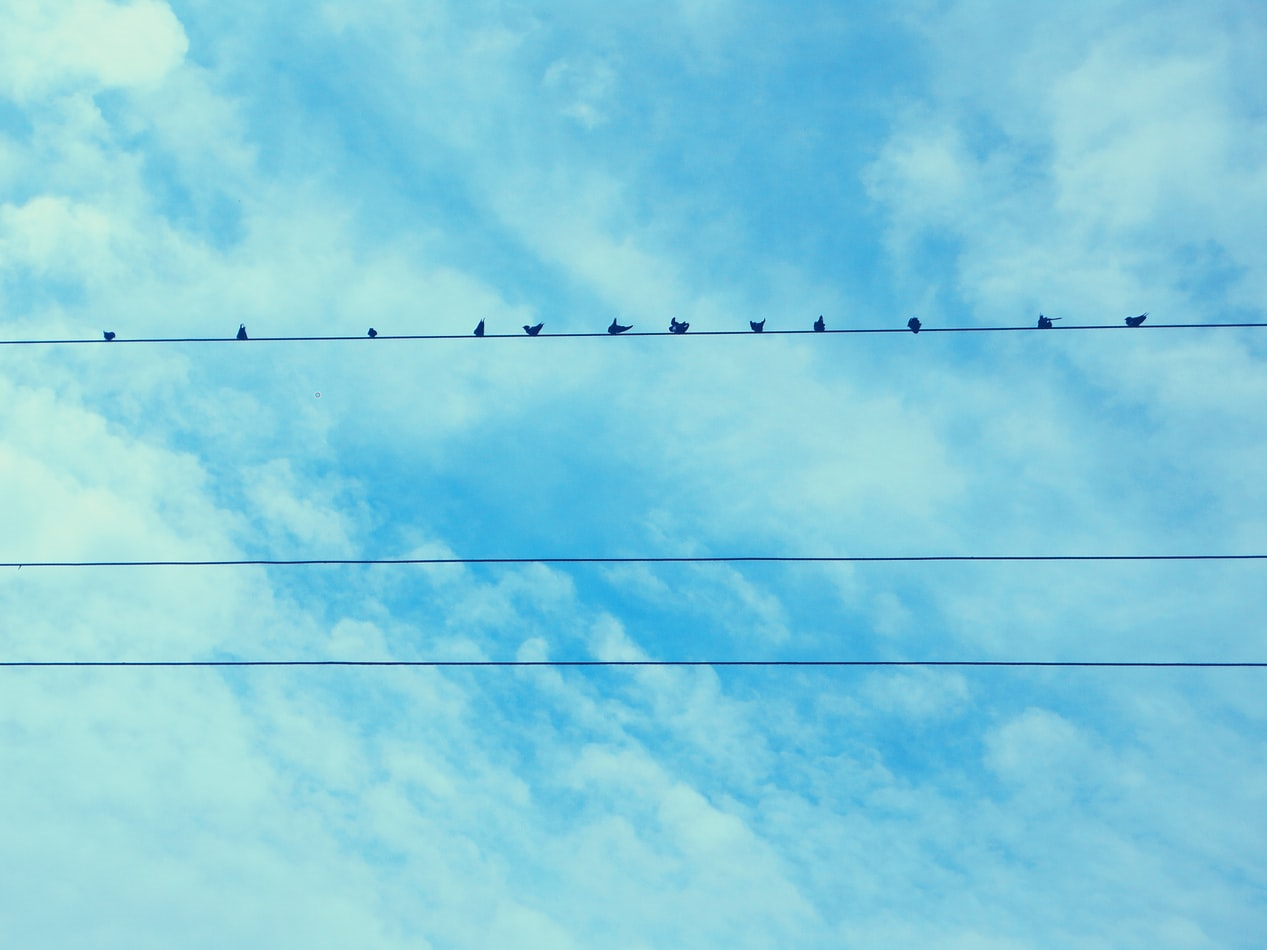 Regression to the mean
“The general rule is straightforward but has surprising consequences: whenever the correlation between two scores is imperfect, there will be regression to the mean.”
– Francis Galton
Objectives
The question of simple regression
Data and Assumptions
Graphing
Tests and Alternatives
Practice exercises
The question of simple regression
Relating the value of a numeric variable to that of another variable
Predict the value of the variable
Quantify variation
Quantify degree of change
Null hypothesis significance testing
A few definitions
A few definitions continued…
A few definitions continued…
Data and Assumptions
Linear relationship
Numeric continuous data for y
Can be numeric ordinal for predictor variable
Independent observations
Gaussian distribution of residuals
Not the same as assuming the raw data is Gaussian!
Homoscedasticity
Off to R!
Simple regression model with the Kaggle fish market dataset
Graphing
Scatterplot
Independent (predictor) variable on x-axis
Dependent variable on y-axis
Regression equation to estimate line of best fit for sample data
Prediction
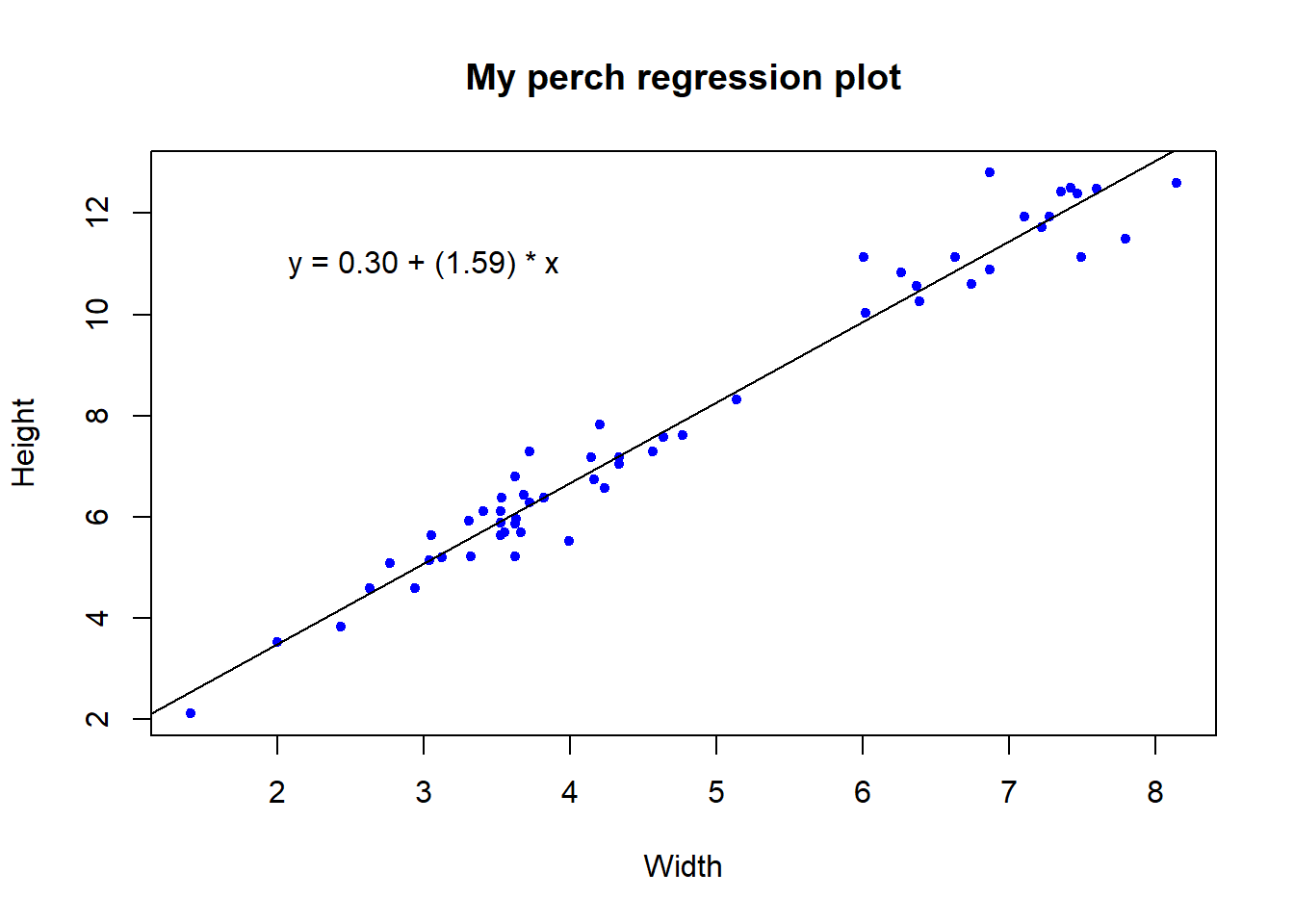 Off to R!
Add a regression line to a plot!
Testing the assumptions
Part of exploratory data anlysis (EDA)
Validating the statistical model
Subjective and subtle
Can be difficult at first
Off to R!
Visualize the residuals
Check the Gaussian assumption
A closer look at the residual distribution
Shapiro-Wilk test of normality
Diagnostic plots and heteroscedasticity
Reporting results
E.g., “We found a significant linear relationship for [independent (predictor) variable] predicting [dependent variable] in [study system] (regression: R-squared = 0.97, df = 1, 54, P<0.0001).
Appropriate graph
Relevant in context of other results
Alternatives to regression
Large number
Quite advanced & beyond scope of the bootcamp
Reasonable solutions:
Data transformation
Spearman’s rank correlation
Non-parametric regression - e.g., Kendall-Theil-Sen
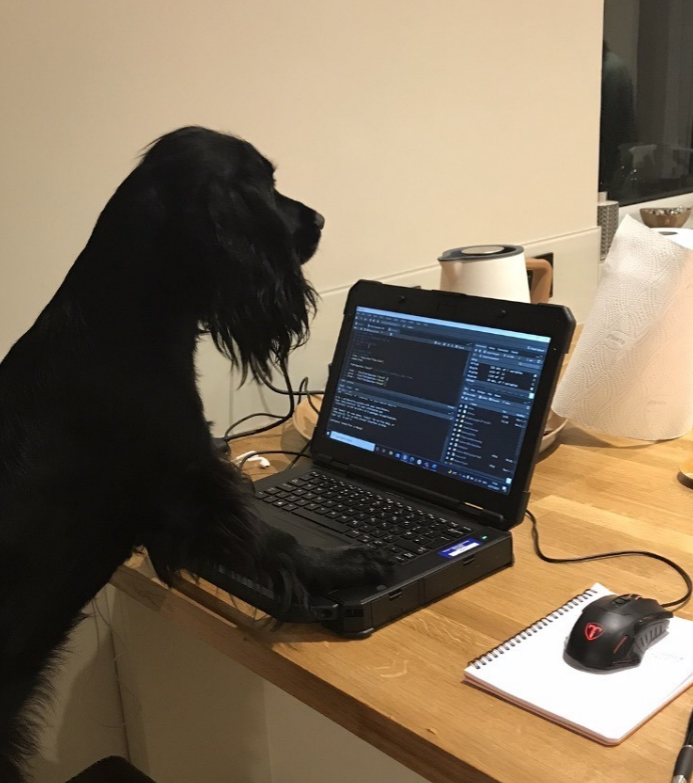 Practice Exercises